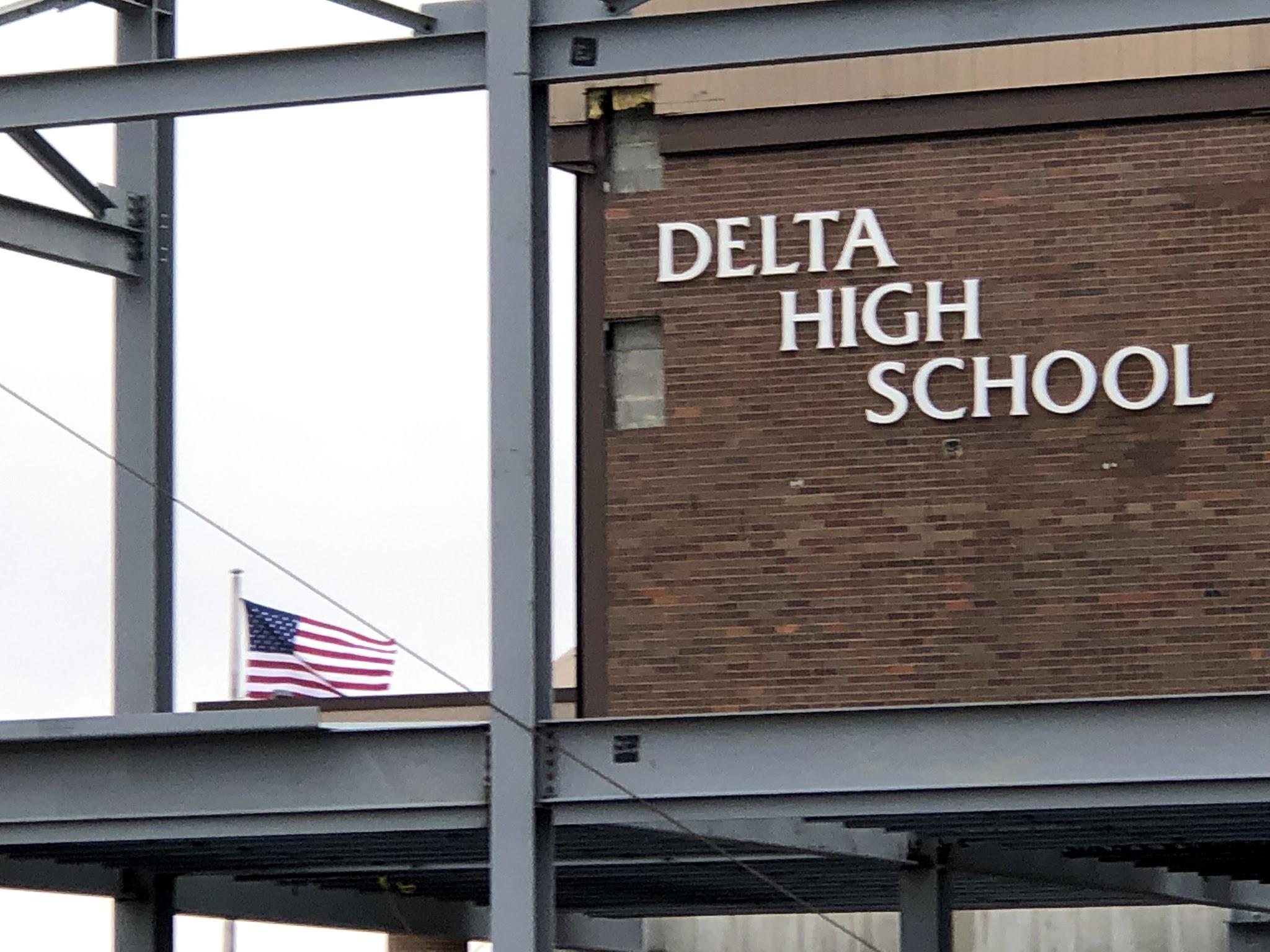 Project 2018
November 15,  2018
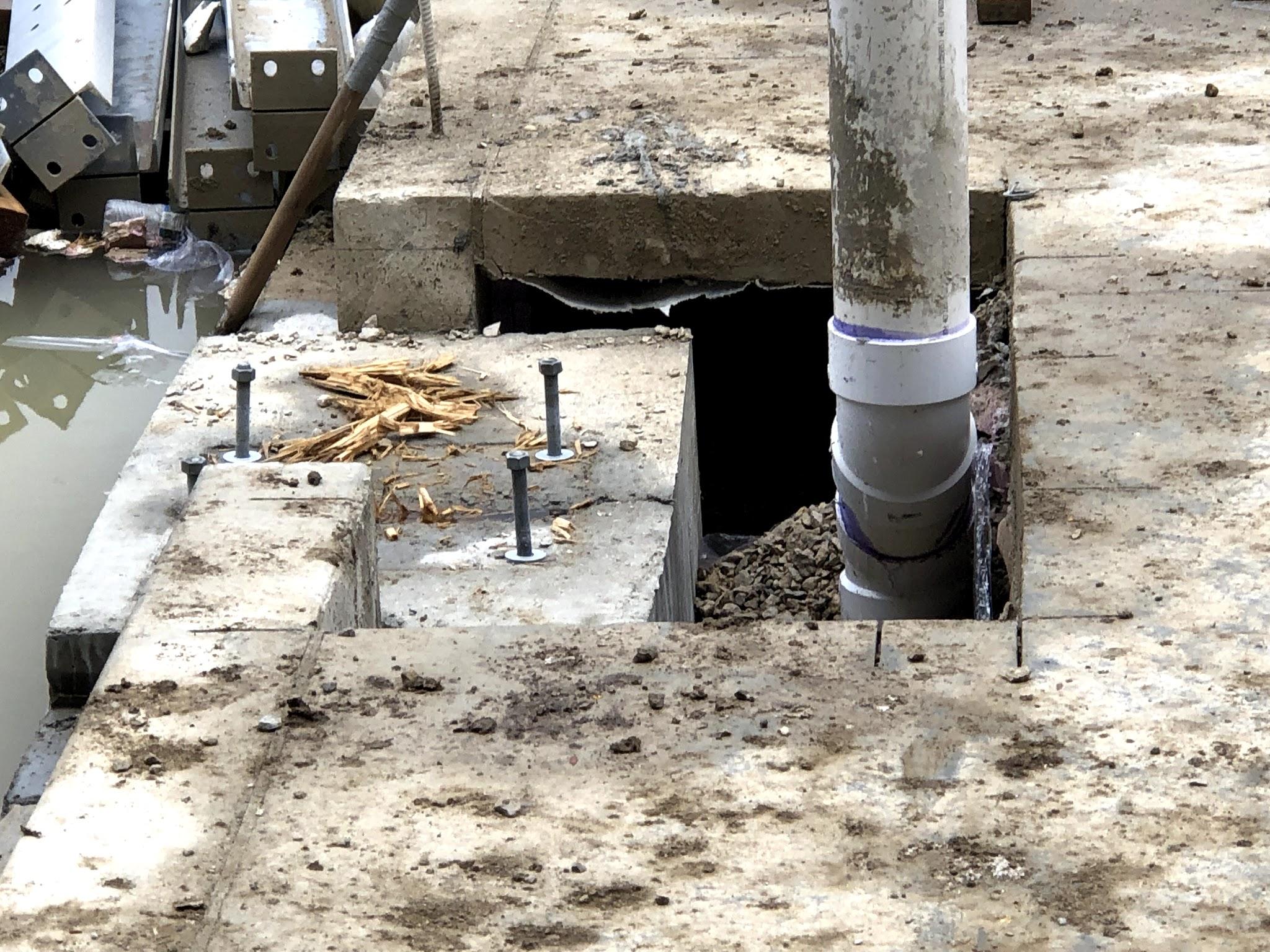 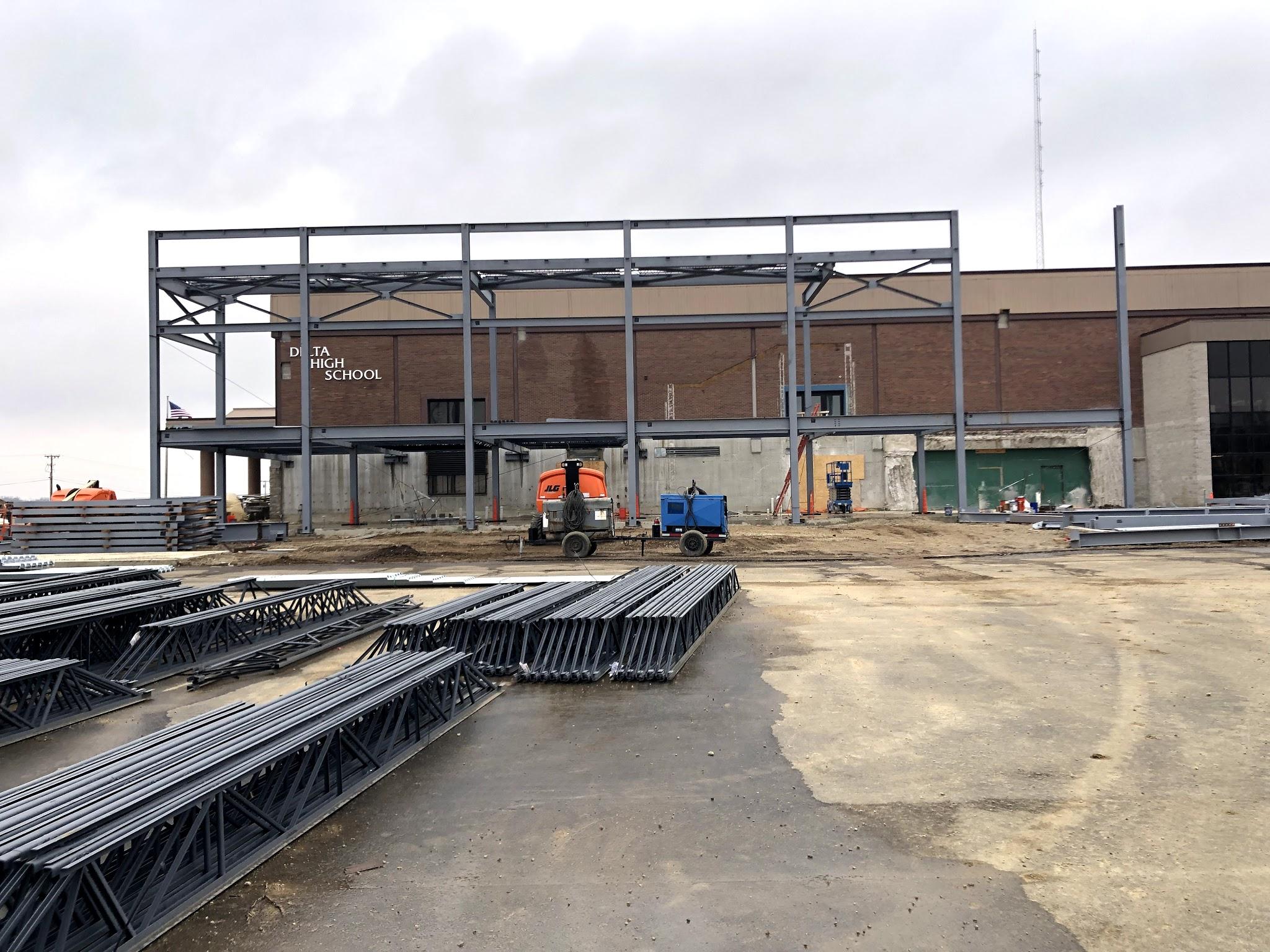 Progress should pick back up outside on the new addition part of the project.
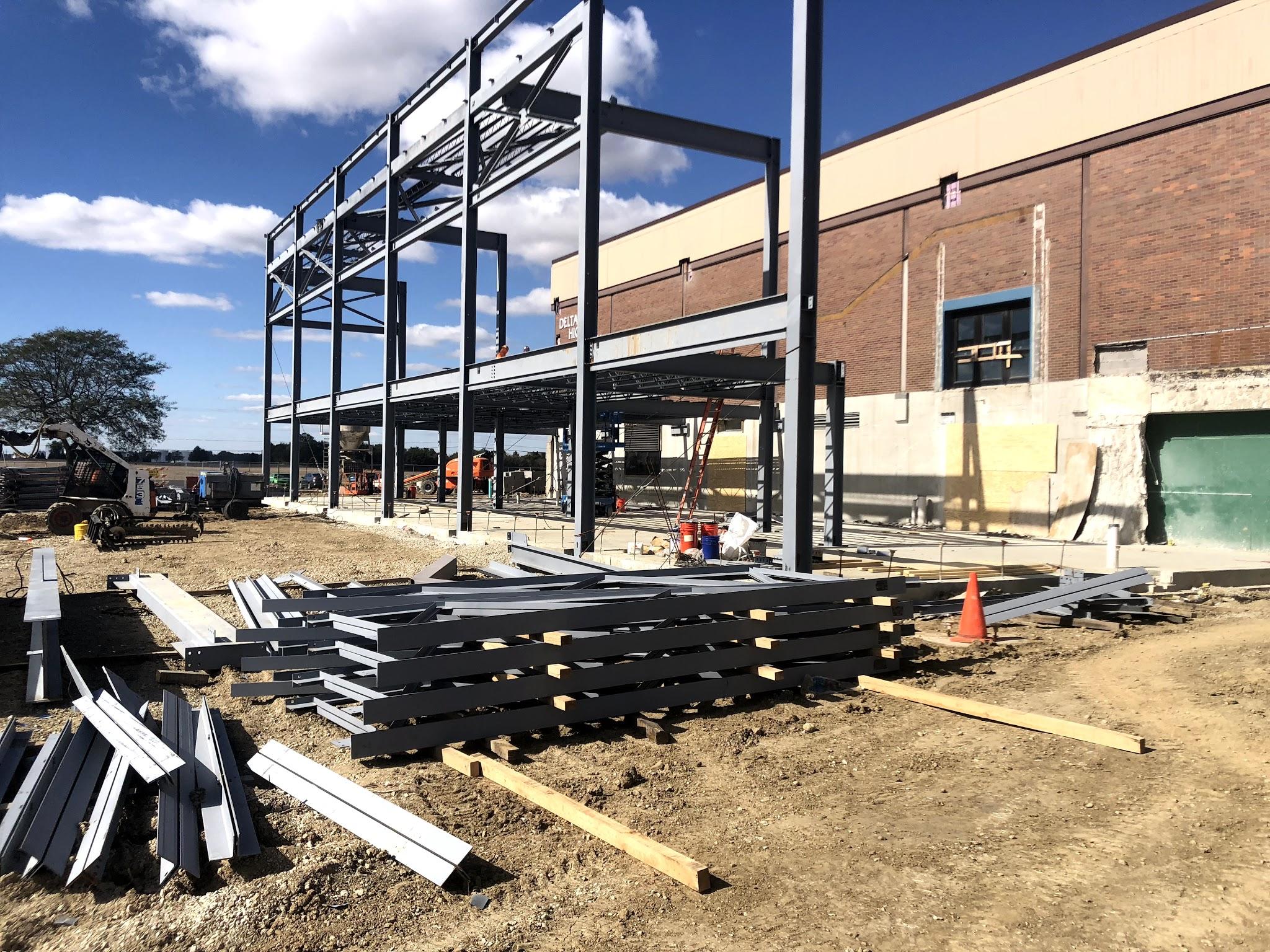 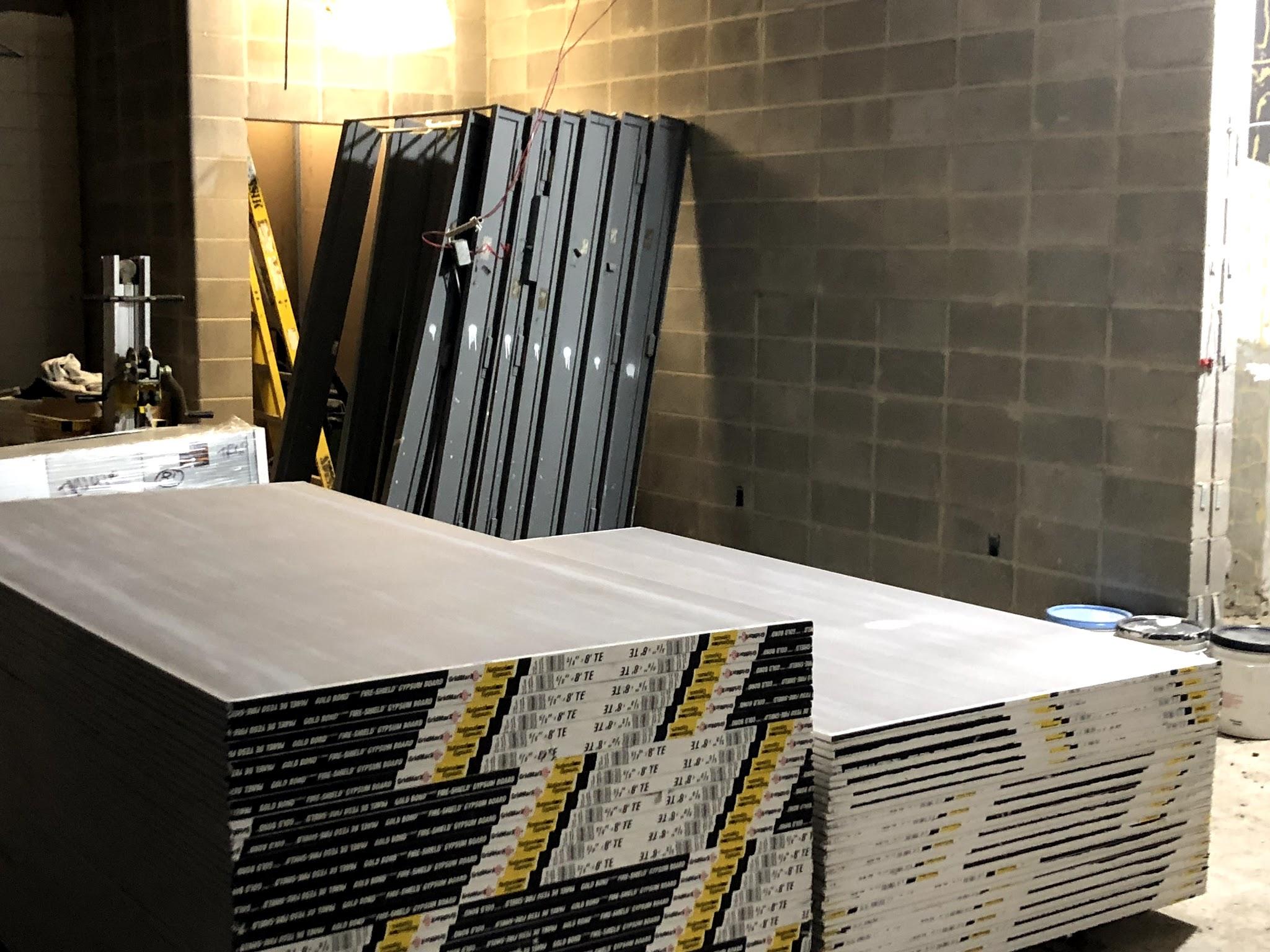 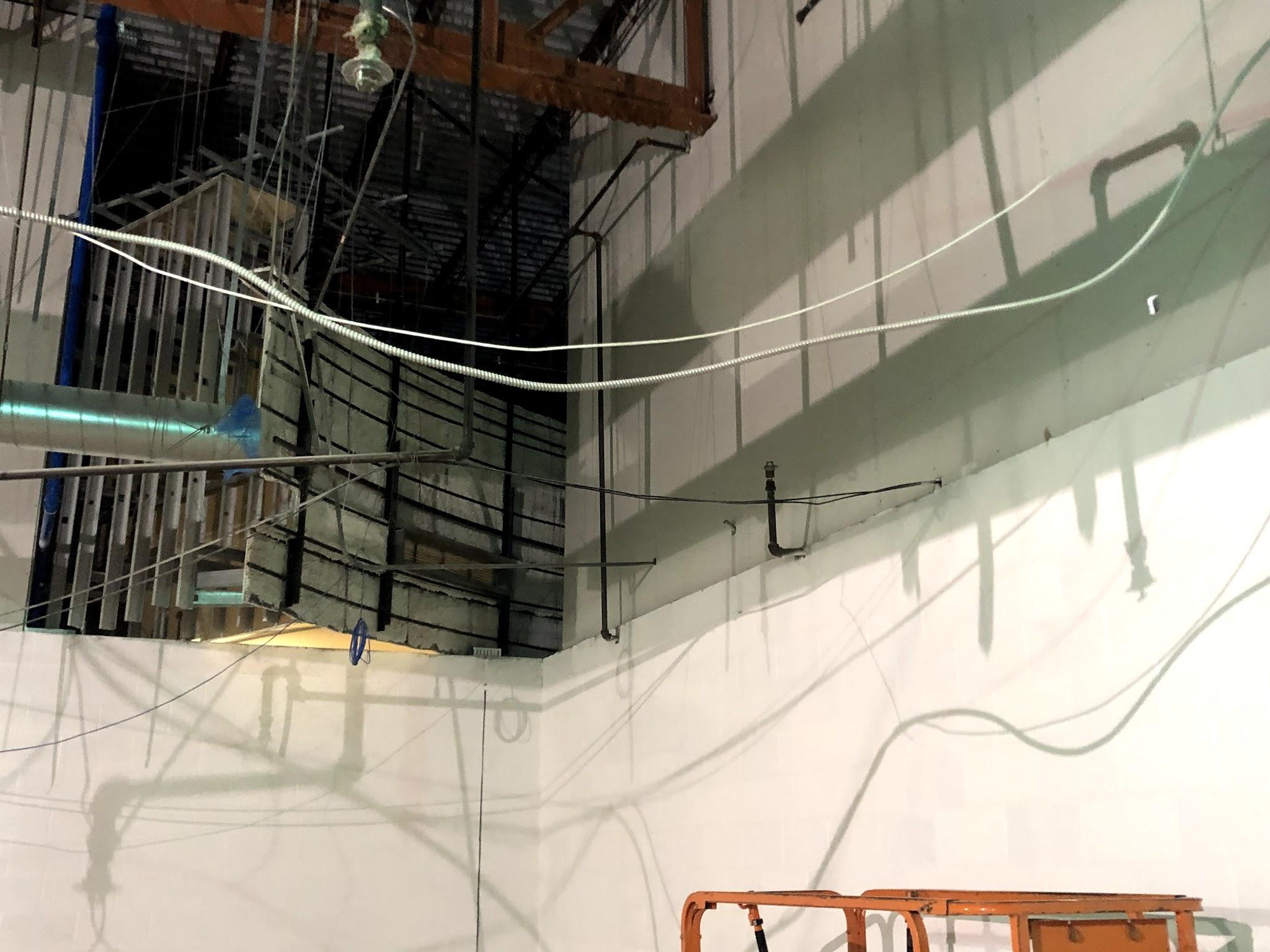 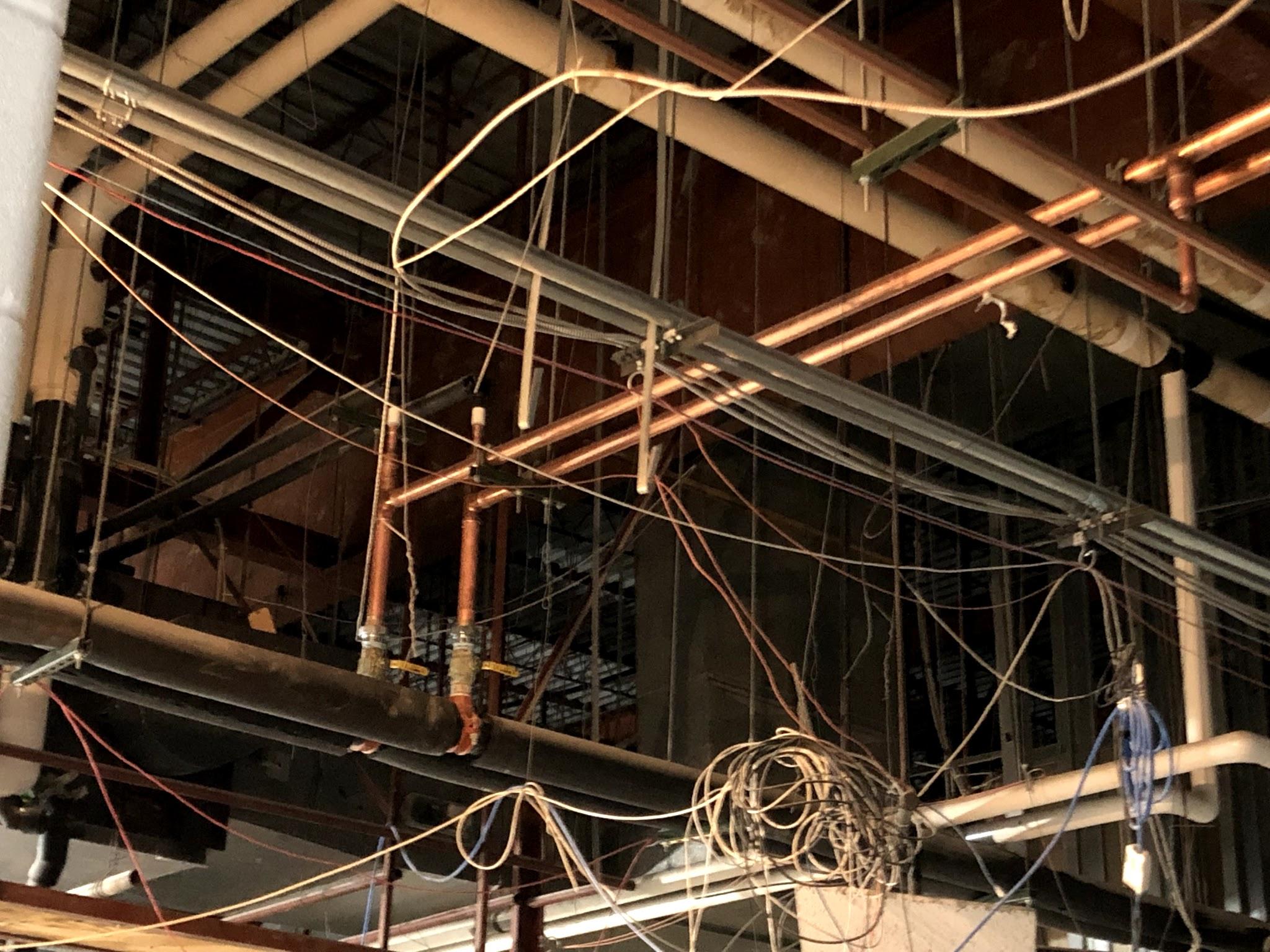 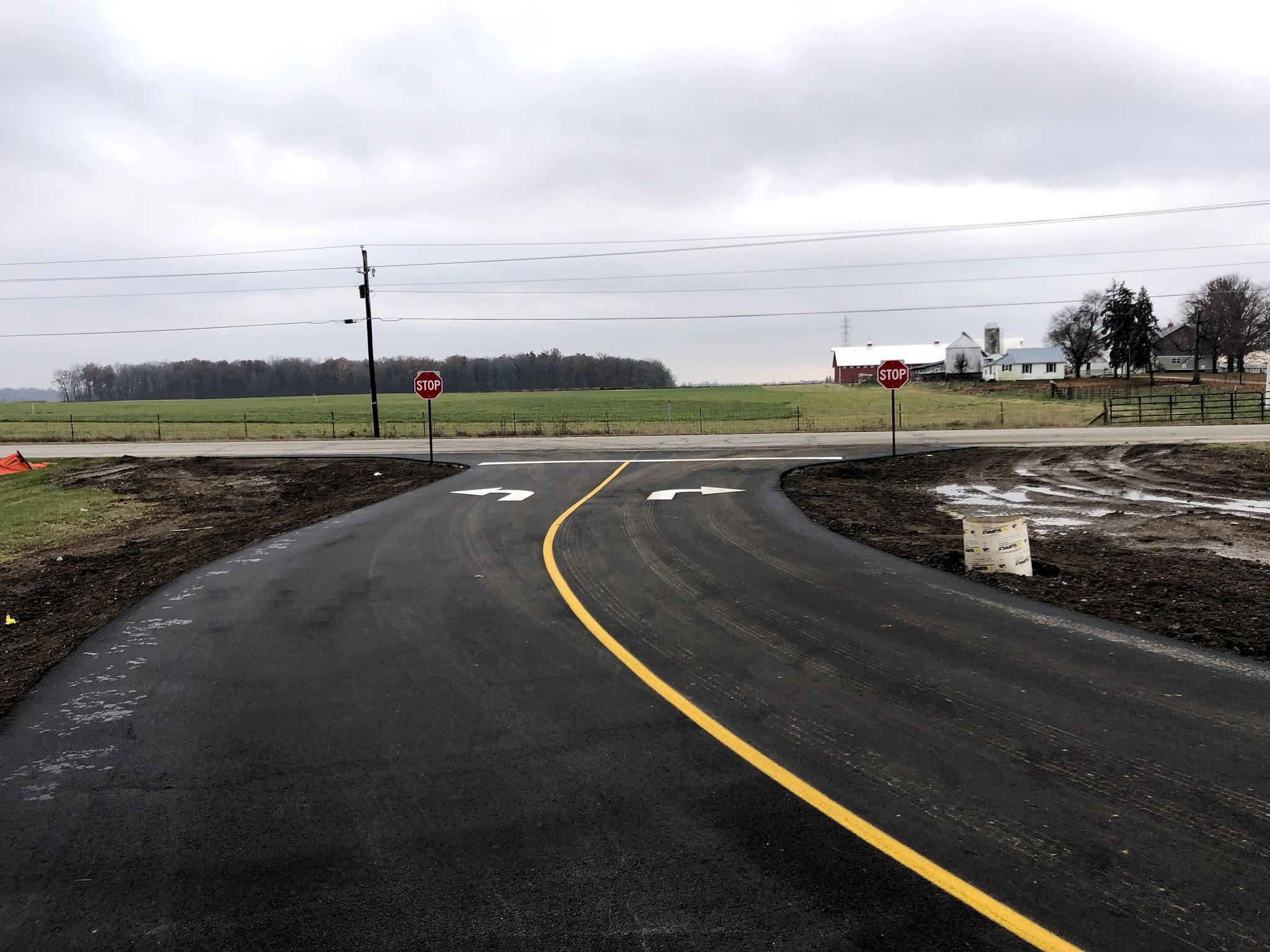 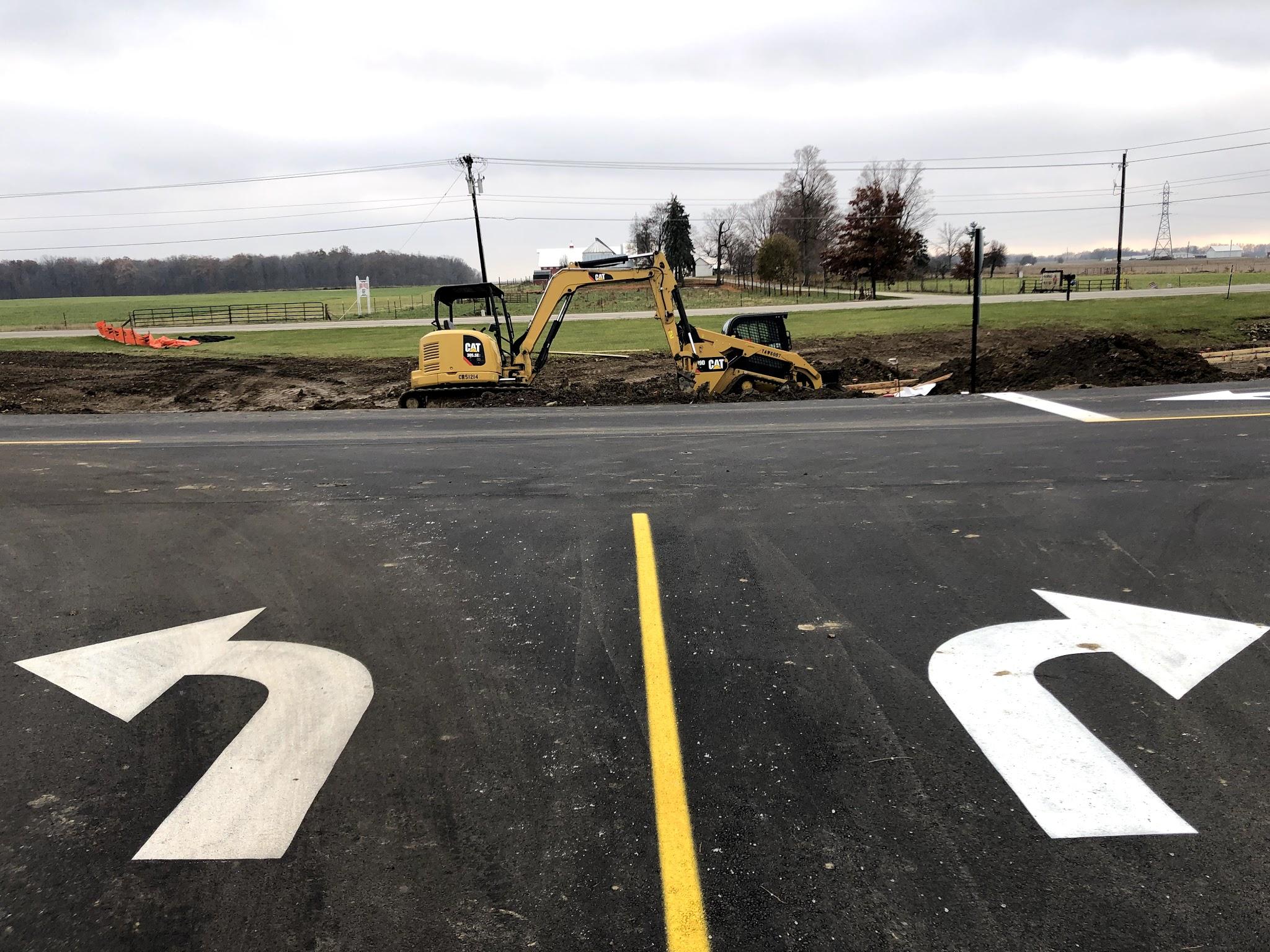 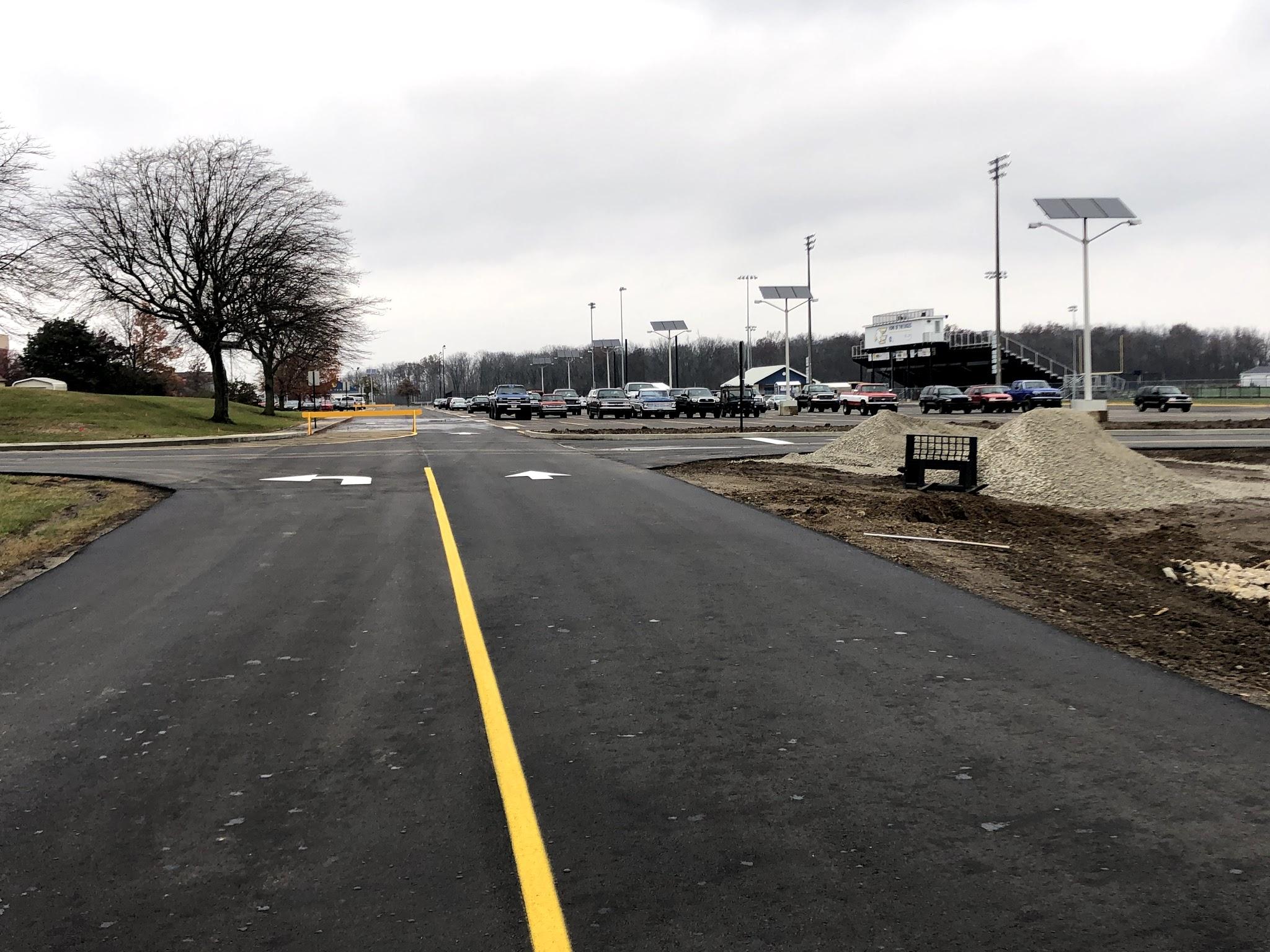 Paving and Striping is Done; Exit is Open, Works Great!
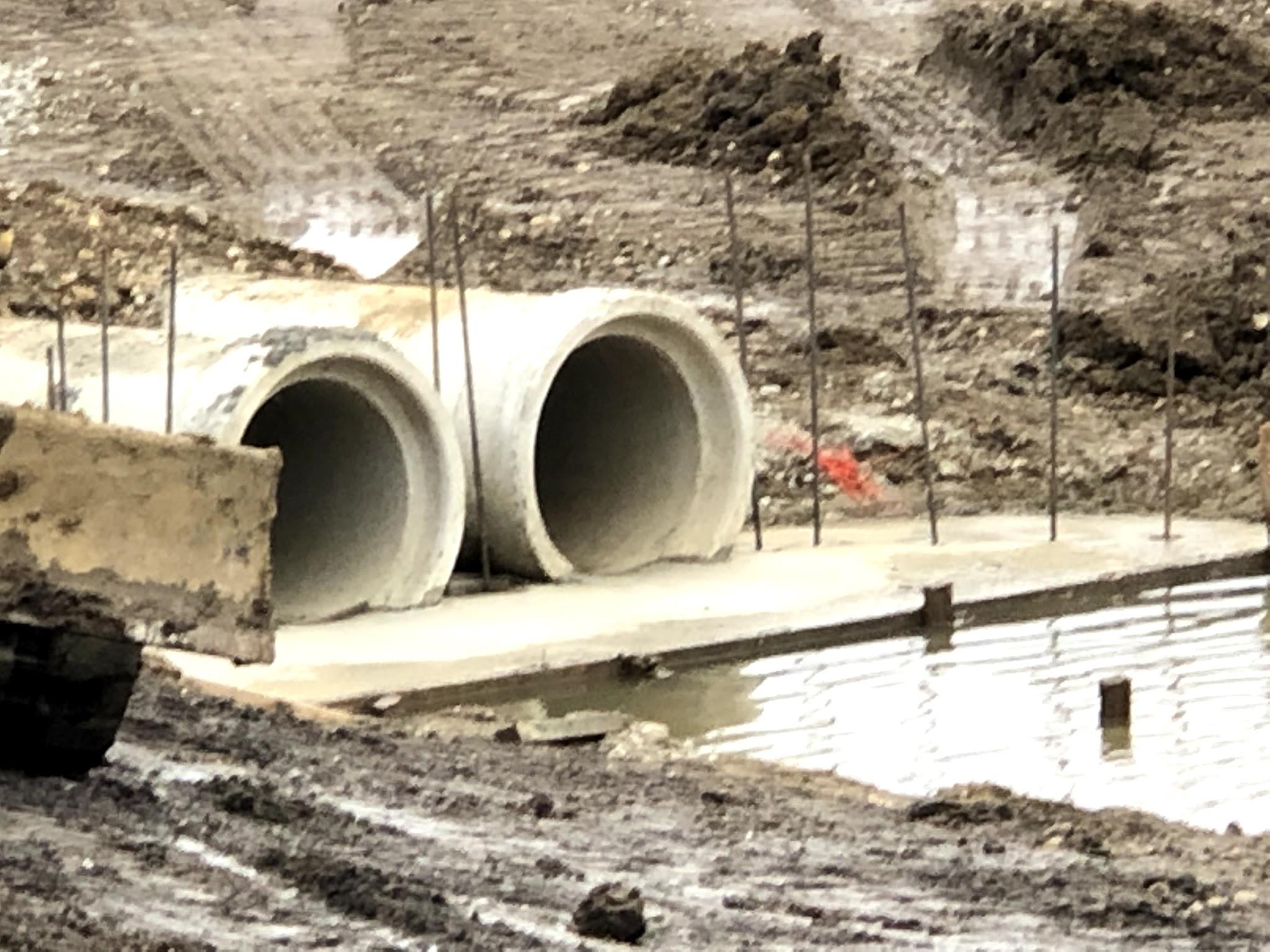 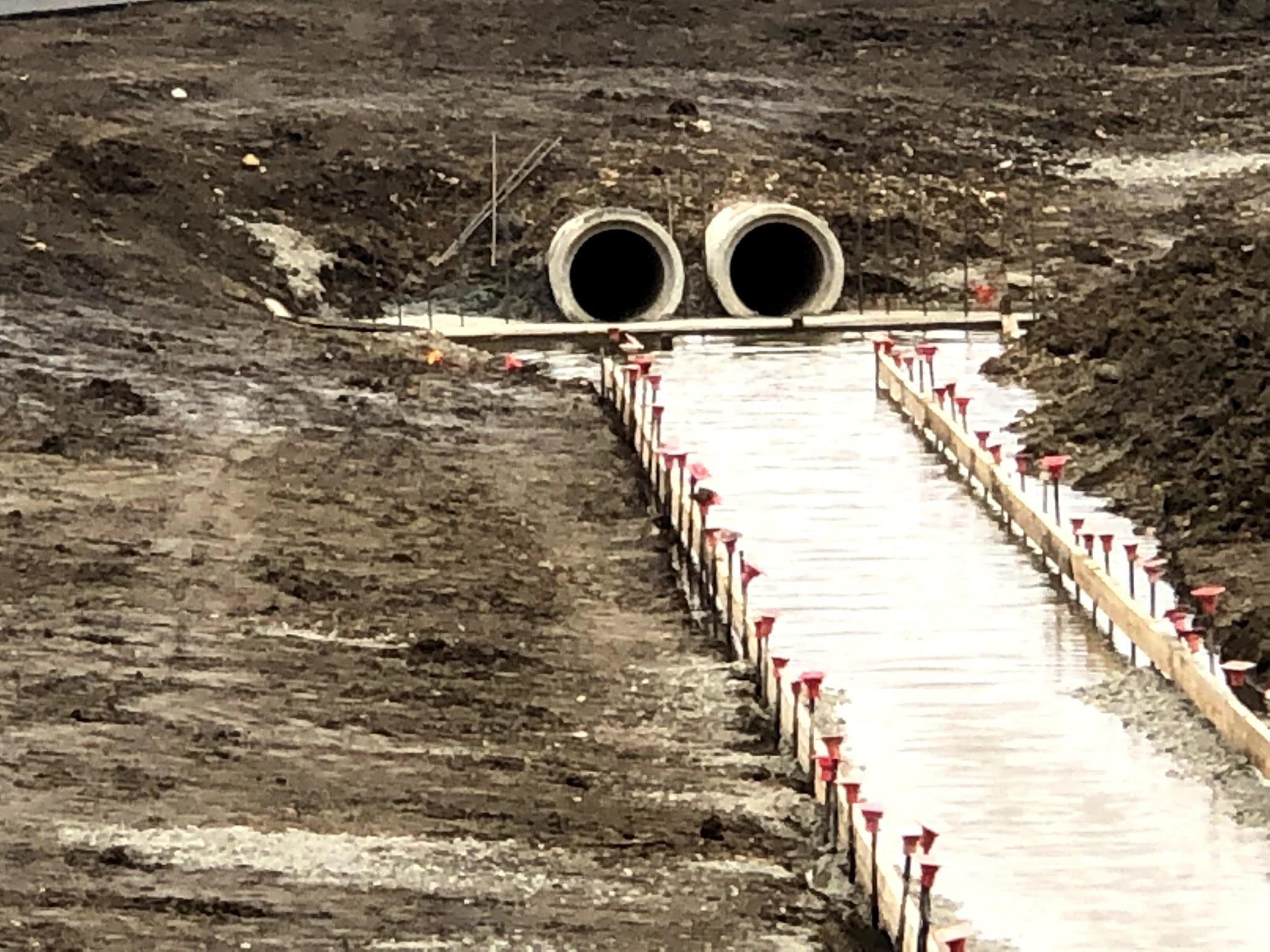 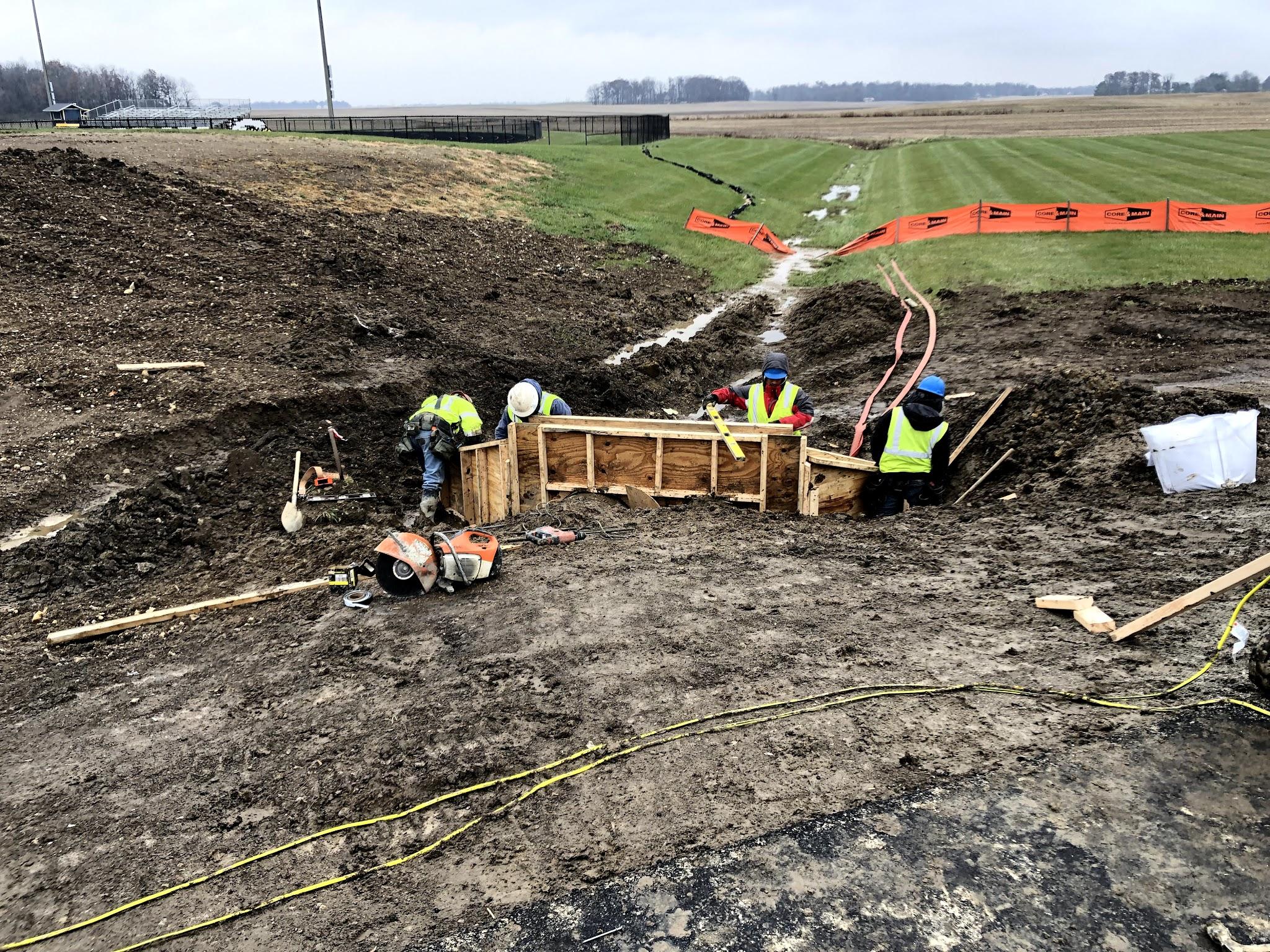 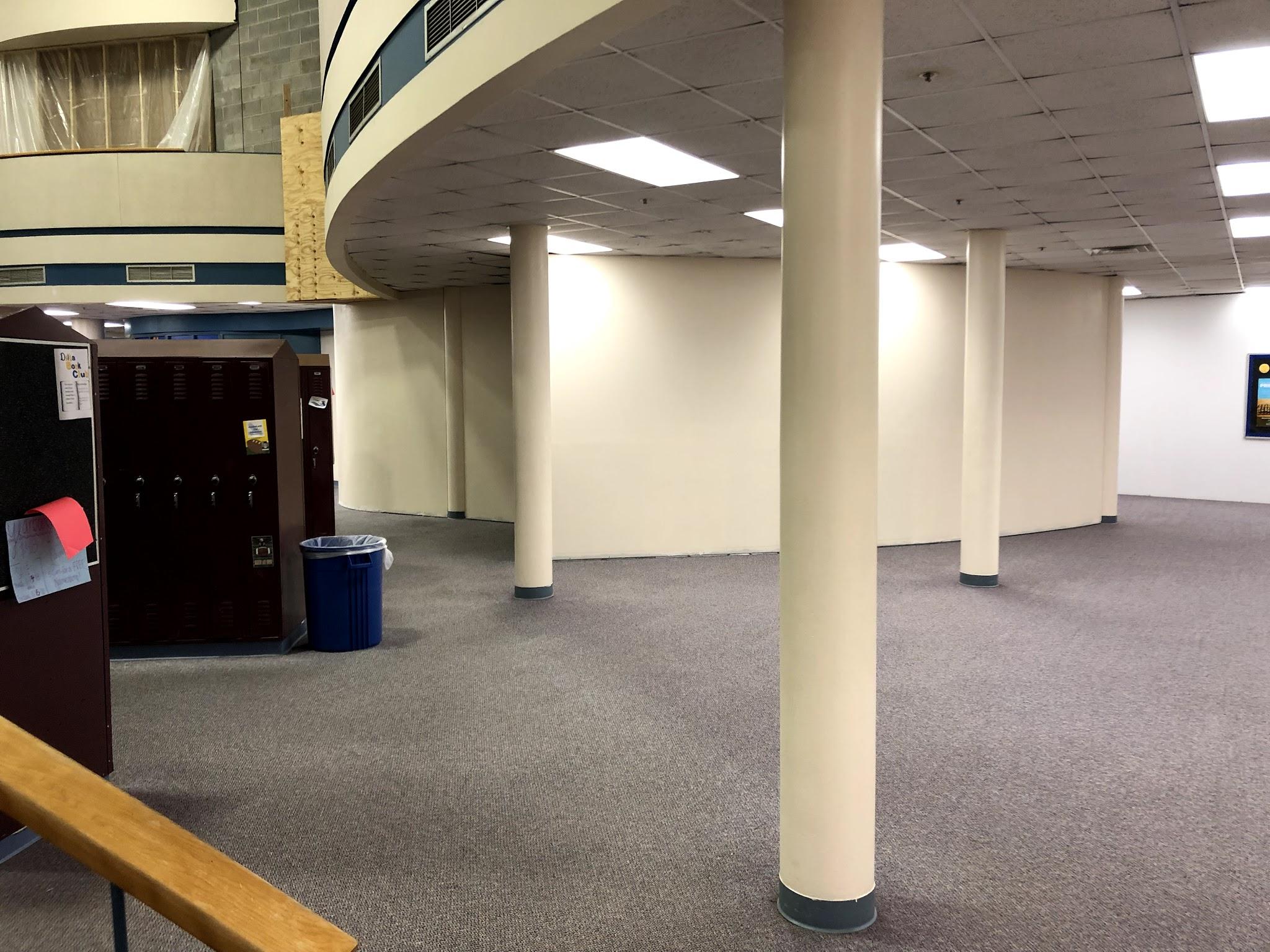 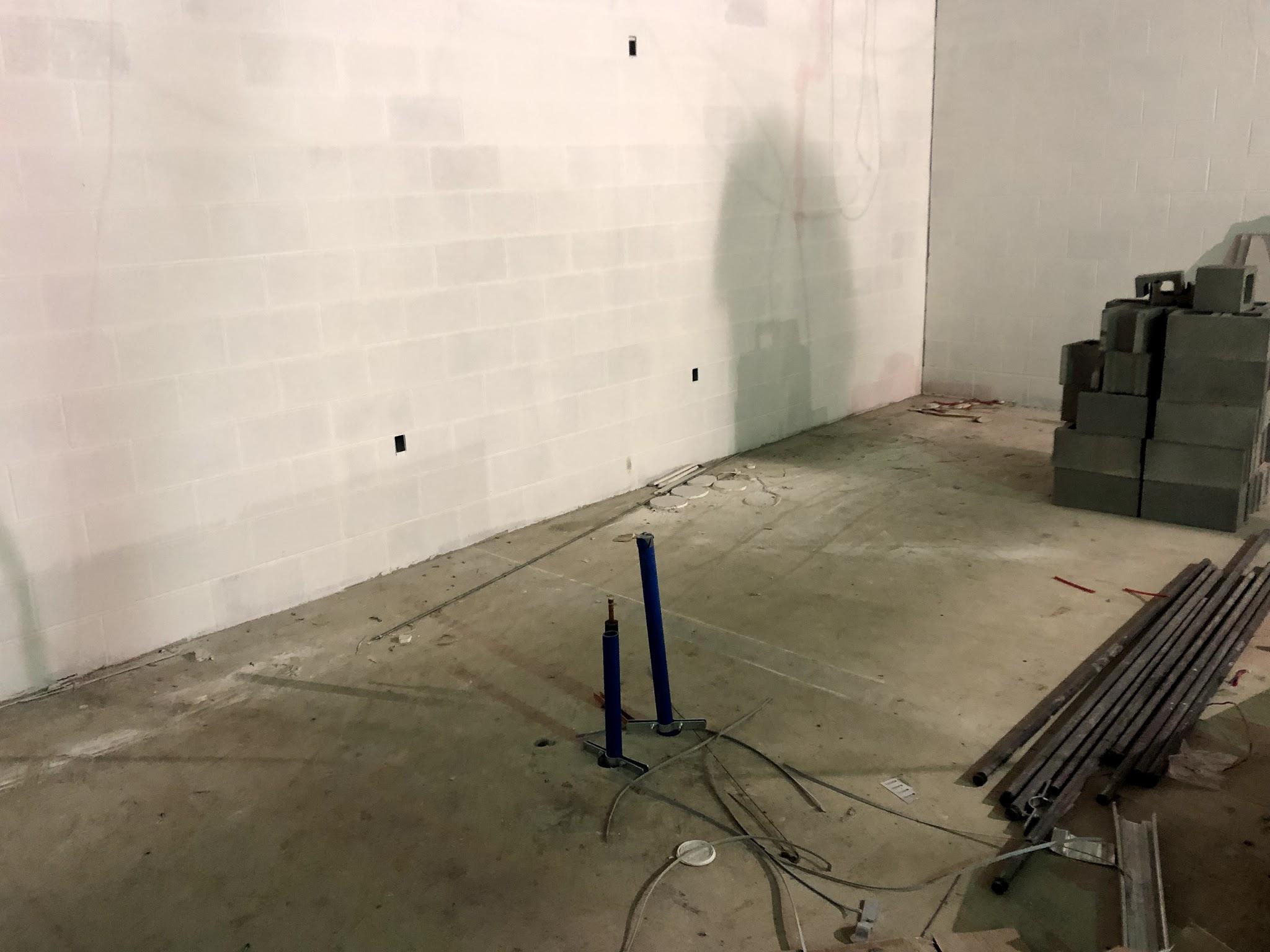 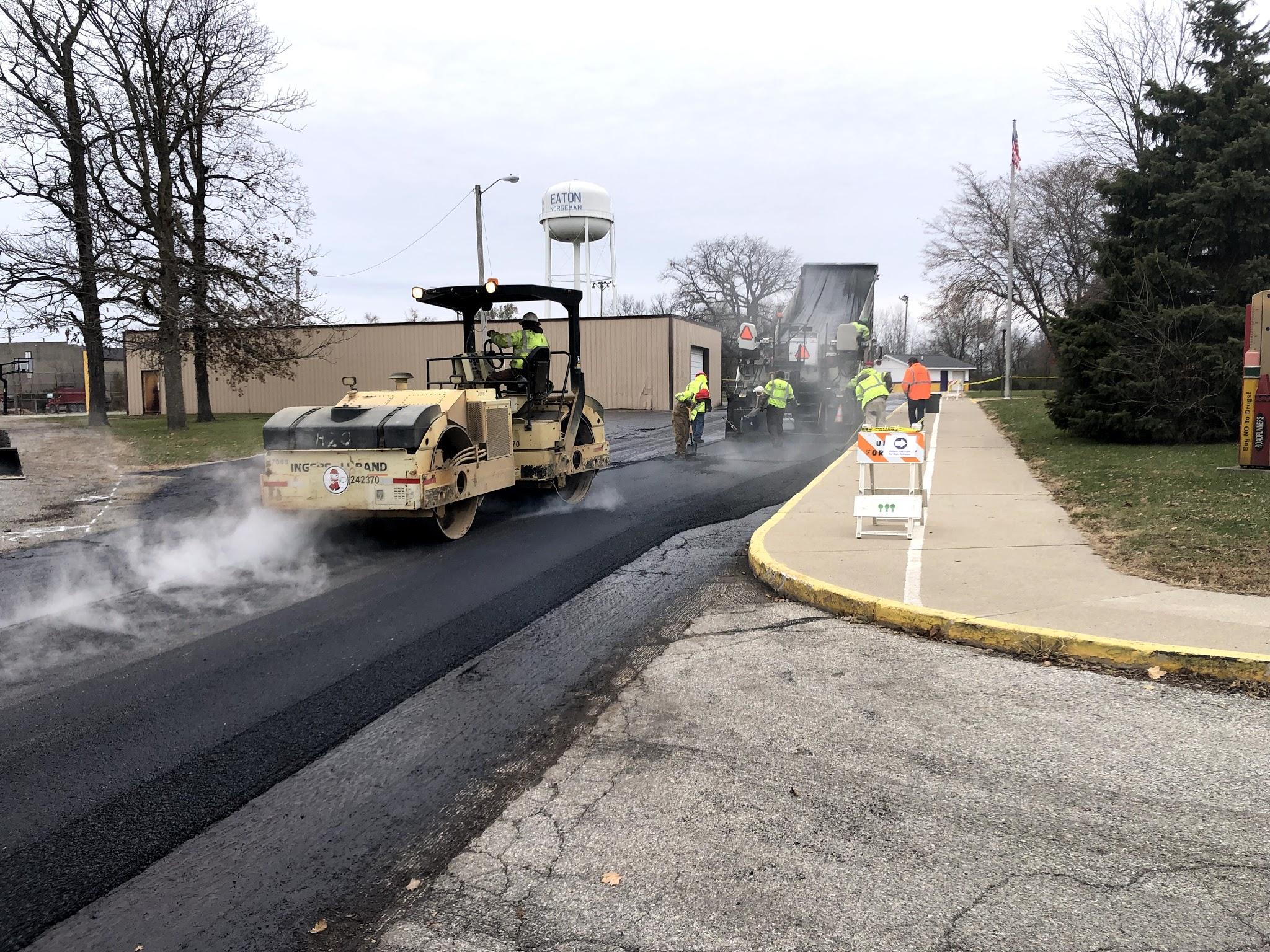 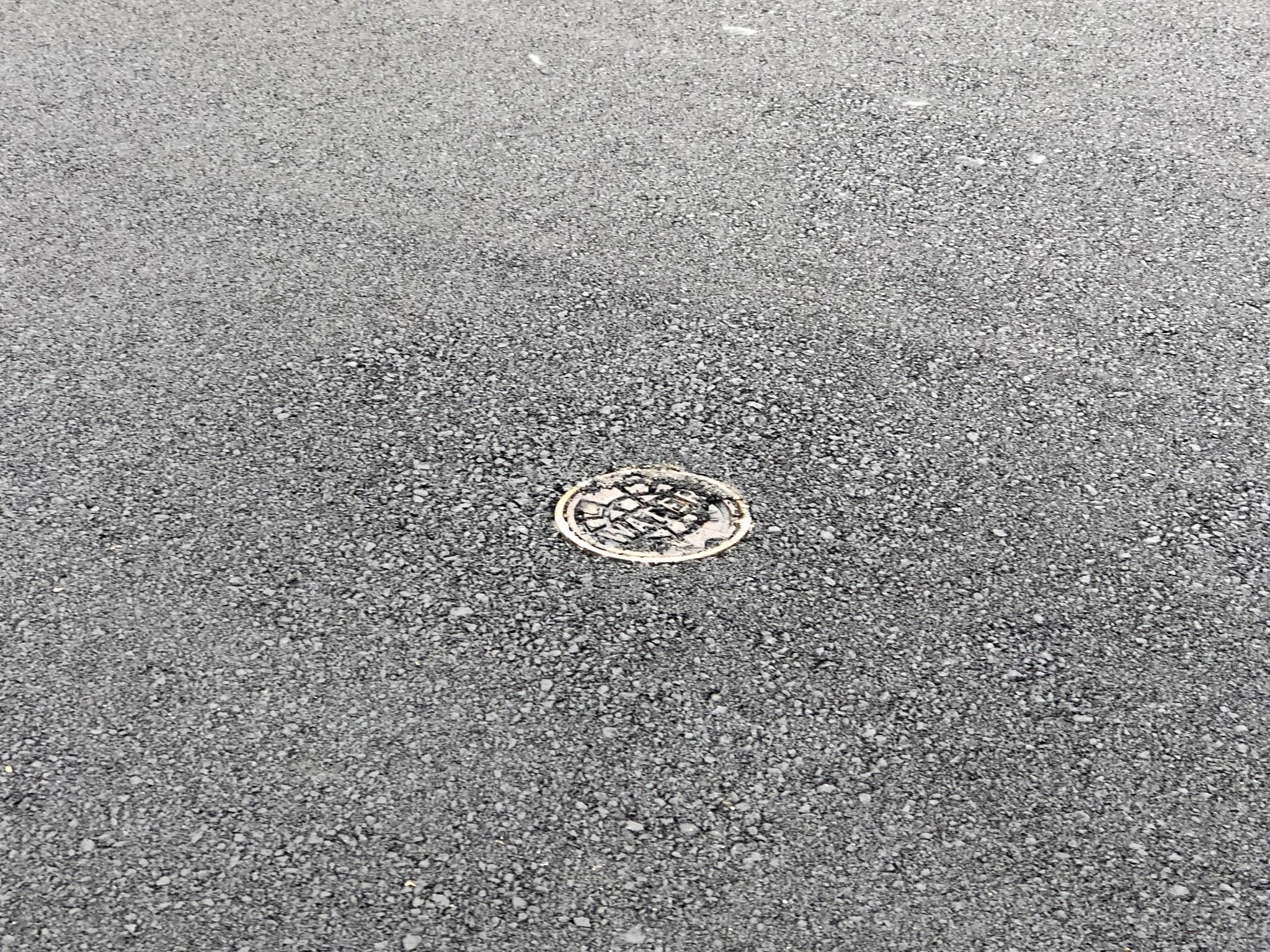 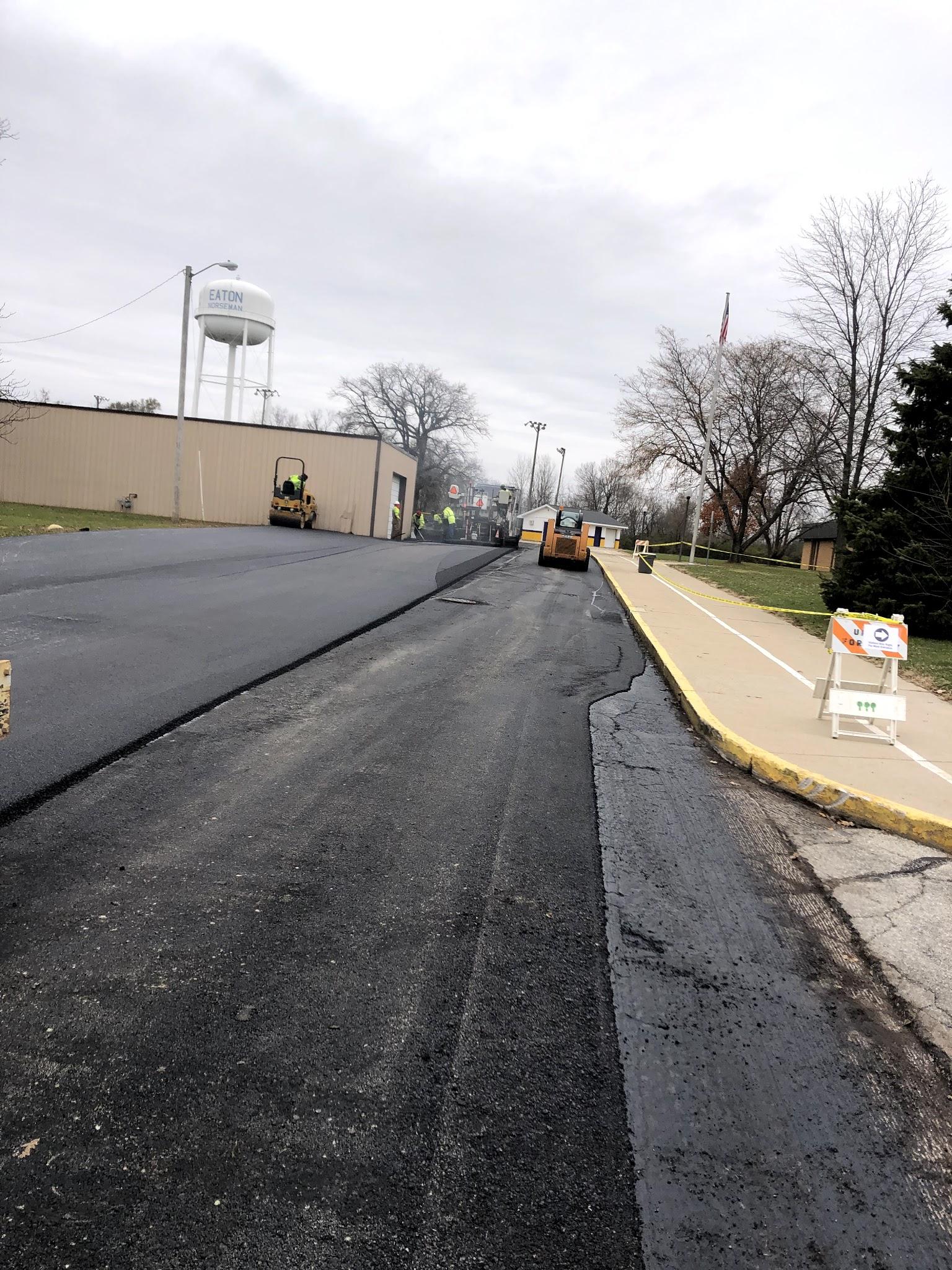 Eaton Elementary; Union Street is paved!
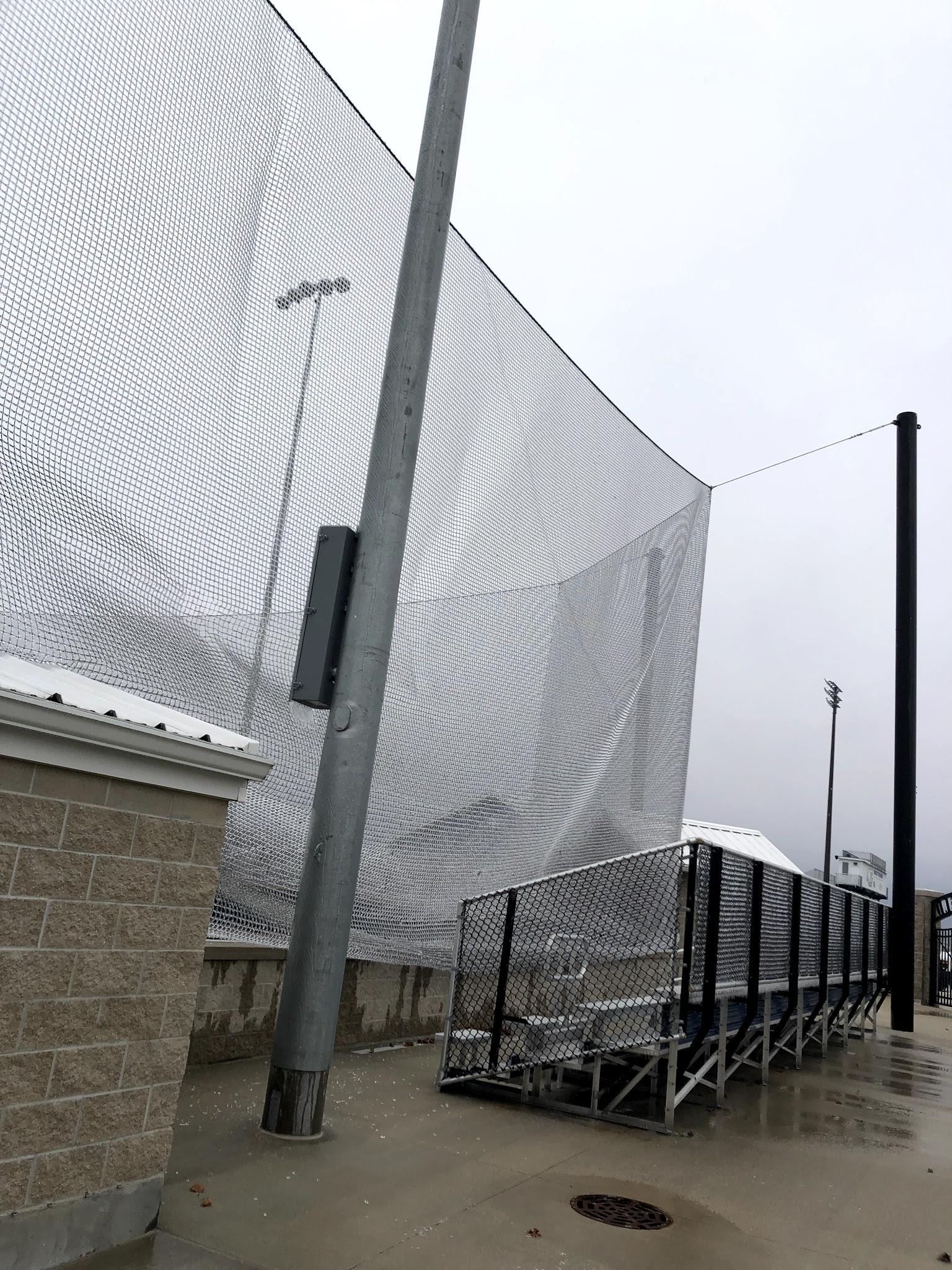 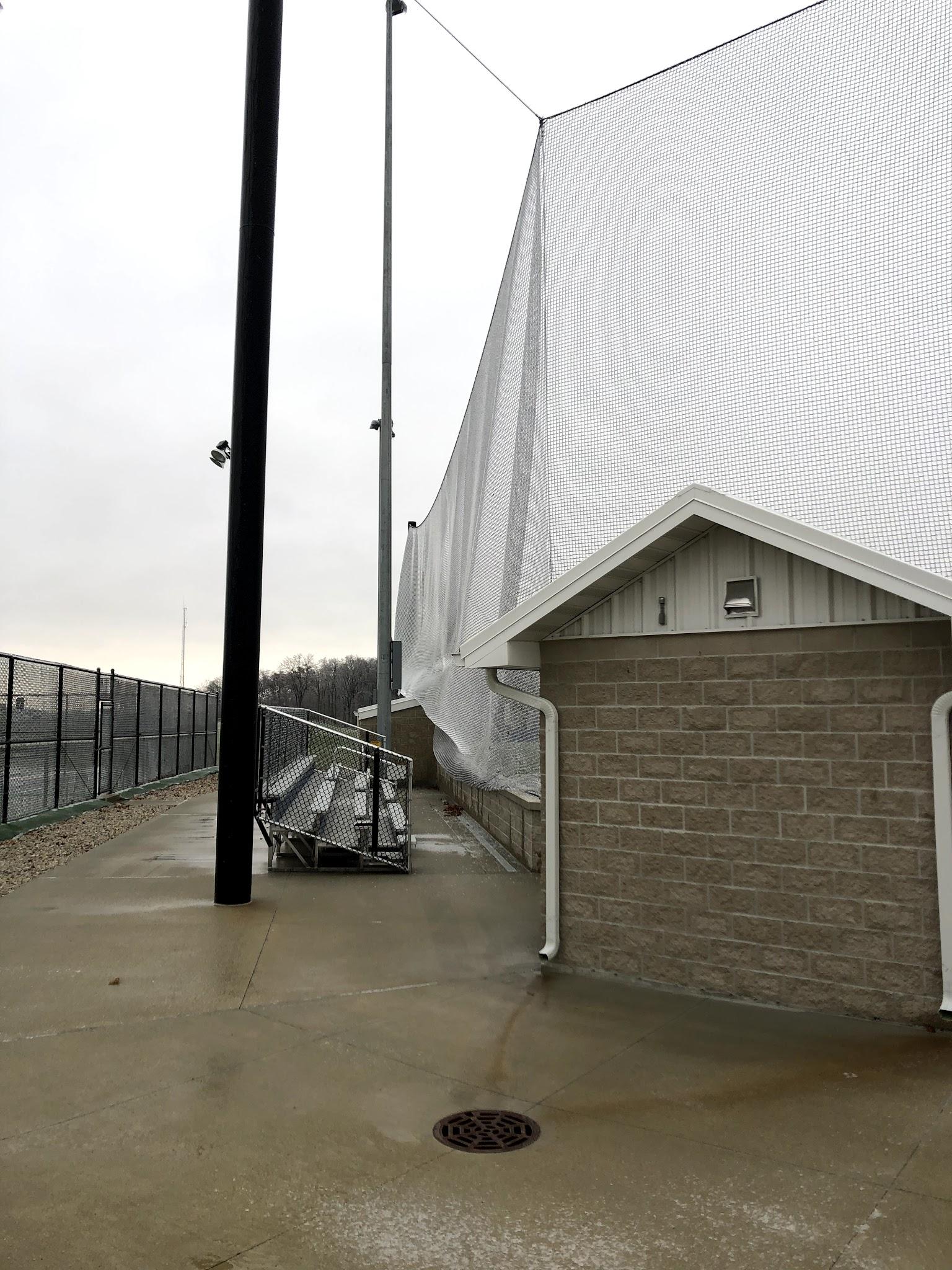 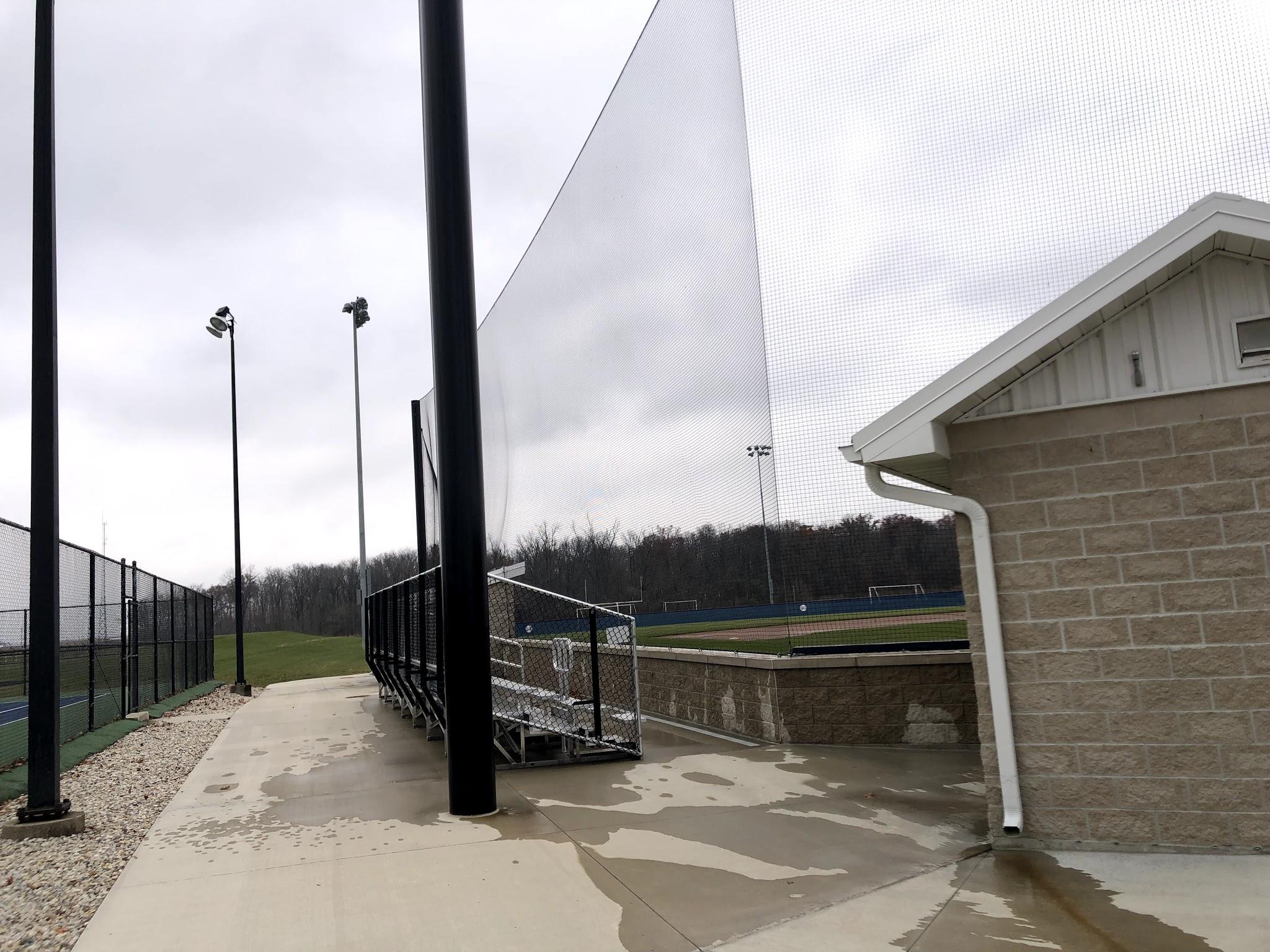 DHS Baseball netting survived and is all good.